PROPPED
A FRIENDLY COMPETITION
[Speaker Notes: Background image: https://unsplash.com/photos/do7VUvKBOsg by Paolo Chiabrando on Unsplash.com]
Introduction
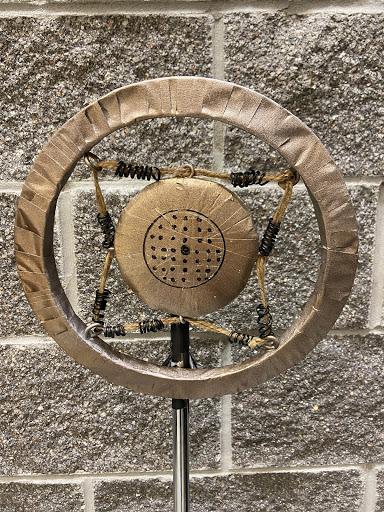 PROPPED is a friendly classroom competition designed to give theatre students hands-on experience using limited resources to create props for real and hypothetical theatrical productions
[Speaker Notes: Prop Image: Juniper Wallace - 1920’s-style Microphone]
Teams
PRep & Production
01
03
At the beginning of the contest, students will be assigned to a team and expected to collaborate on the construction of a prop
Teams will have 5 minutes of paper prep and 30 minutes of construction time to turn the required components and craft supplies into the assigned prop
Mystery Basket
Presentation
02
04
Each team will receive a mystery basket, which will include a brief, identical required components, and reference images
Following the prep & production period, teams will present their paper prep work and their prop for critical evaluation from the judges
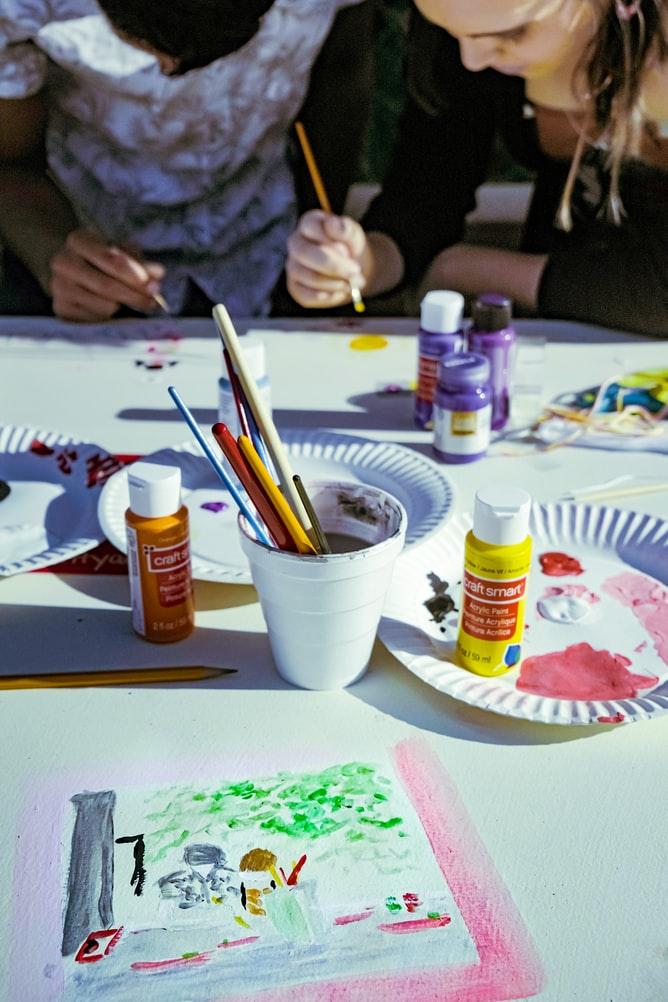 Teams
01.
BECAUSE THEATRE IS ALWAYS COLLABORATIVE
[Speaker Notes: Image: https://unsplash.com/photos/1bi3zFpimBs by C. Z. Shi on Unsplash.com]
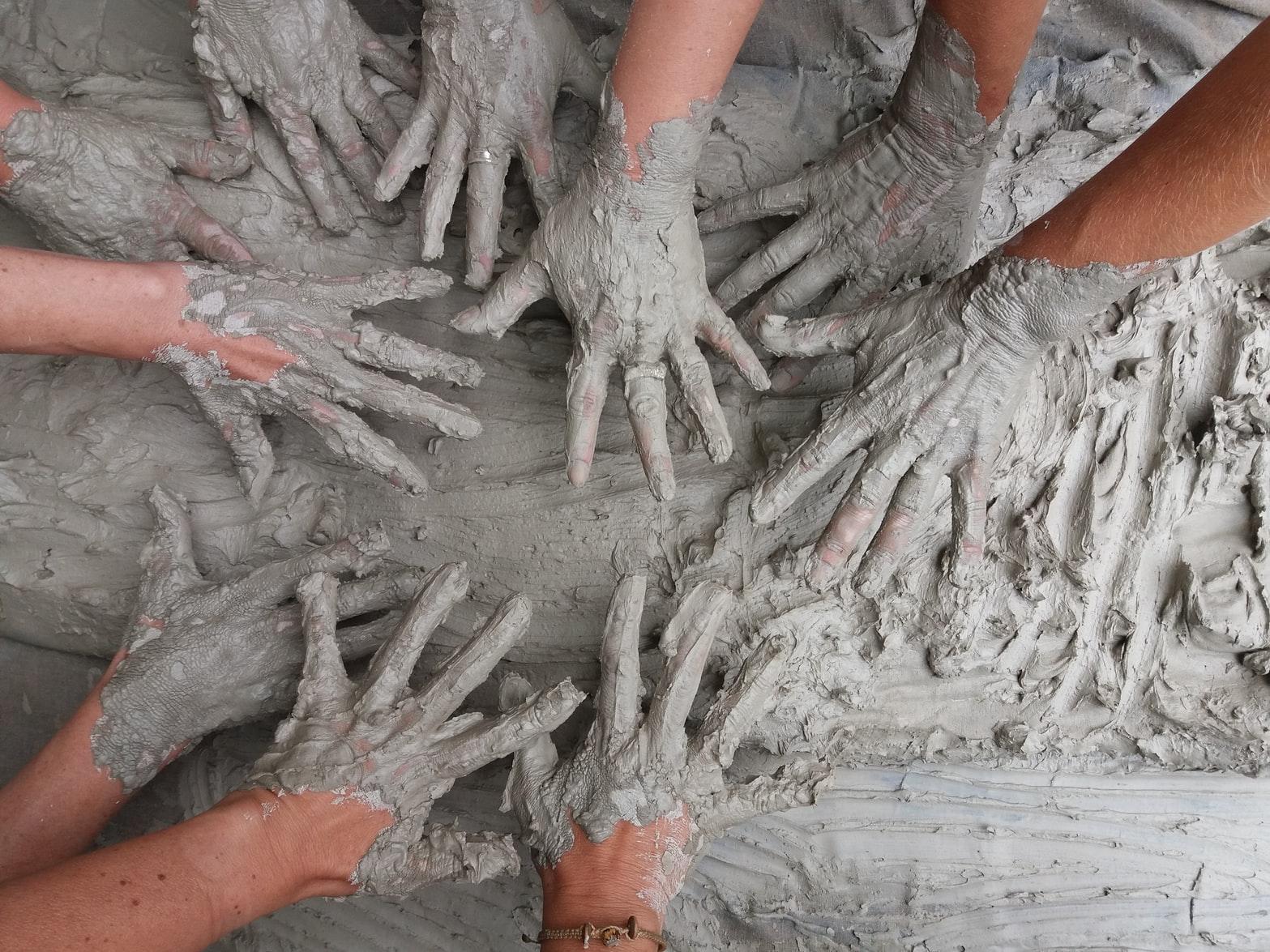 01. Teams
The PROPPED contest will occur at several scheduled times through the semester. Students will be assigned to a different team for each contest day. Teams will rotate so that students can collaborate broadly.
Teams will earn ranks; students will earn points based on team ranks:
A team’s prop presentation will be evaluated by the judges as a single entity
Presentations will be ranked, and points will be awarded to the students on the team based on their team’s rank
Students will maintain a tally card of their individual points
The student with the most points at the end of the final day of the contest will be declared the class winner
Because theatre is always collaborative, students must learn to work with different types of people on specifically assigned creative tasks.
[Speaker Notes: Image: https://unsplash.com/photos/9bnJPZdU_pU by Karen Maes on Unsplash.com]
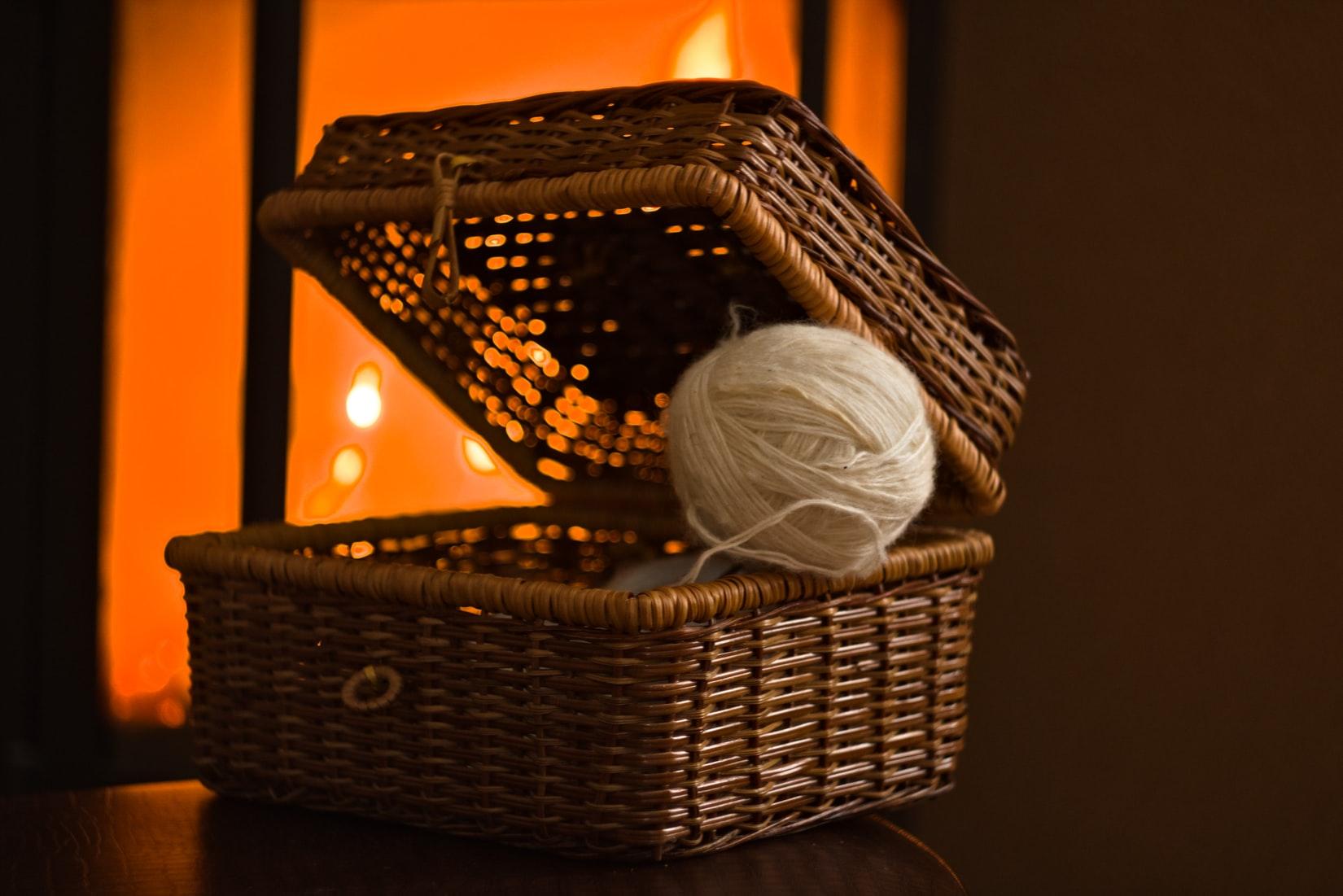 Mystery basket
02.
BECAUSE LIMITATION FOSTERS CREATIVITY
[Speaker Notes: Image: https://unsplash.com/photos/tfbt3MaO0dc by Sergei Piunninen on Unsplash.com]
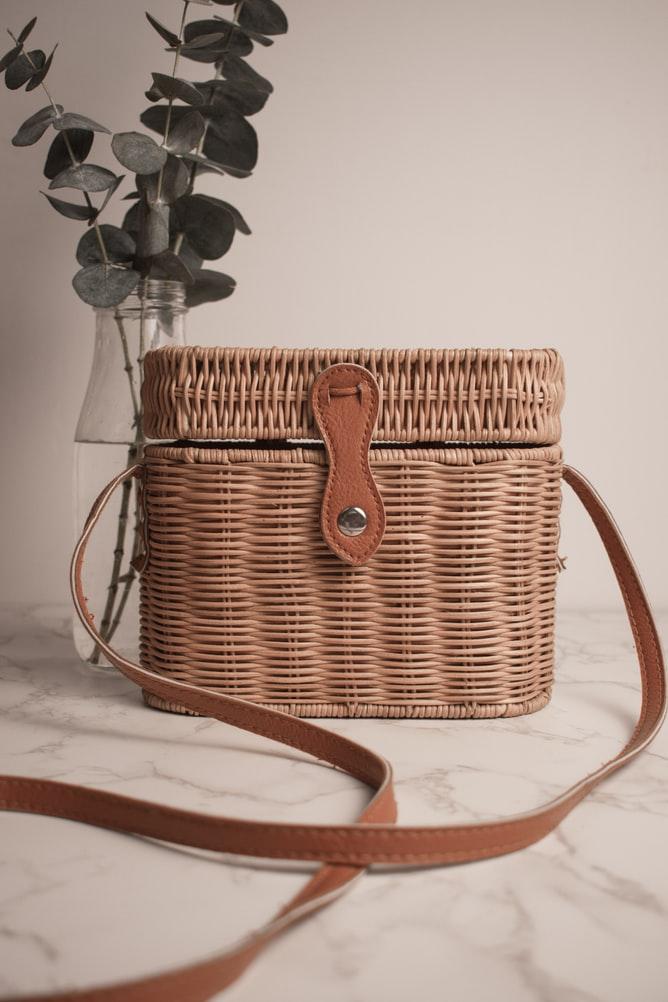 02. Mystery Basket
Each team will receive an identical mystery basket containing a limited number of components that must be utilized in the creation of the assigned prop, a brief, and several reference photos.
The PROPPED objective is to plan and create a specific prop within the time limit that meets the expectations of the brief:
A brief is a concise set of instructions given about a job or task
The photos in the mystery basket are intended as references; student prop makers should not try to create exact replicas of the objects in the reference photos
Students must use the components in the basket and will also be provided with common craft supplies
Because limitation fosters creativity, students must work within the contest parameters and may not bring in outside supplies
[Speaker Notes: Image: https://unsplash.com/photos/D2MwQabPu_g by Mariah Hewines on Unsplash.com

Common craft supplies that our students always have access to include: masking tape, aluminum foil, cardboard, construction paper, colored printer paper, filler paper, paper plates, hot glue, buttons, felt, pipe cleaners, yarn/thread/twine, markers*, crayons*, colored pencils*, sharpies*, pencils*, scissors, etc. (NOTE: I do not permit glitter in my space at all, but you might!)

Mystery Basket components change based on the assigned prop but might include: dollar store trinkets (like tambourines, party supplies or favors, or other objects with interesting shapes), empty plastic bottles, pool noodle sections, pvc pipe, rigid foam (insulation or styrofoam, e.g.)

*NOTE: Most of the briefs that I have written do not call for a full-color / finalized version of the prop due to our tendency to want to plastidip, mod podge, and/or spray paint production props. I’m actually a big fan of having a monochromatic (typically the color of masking tape) “final” submission due to the limited time frame and the amount of pressure that needing to complete a full-color prop adds to an already-tight timeline. Students can create a more polished product if they do not also have to ensure that it is in its final, colored form.]
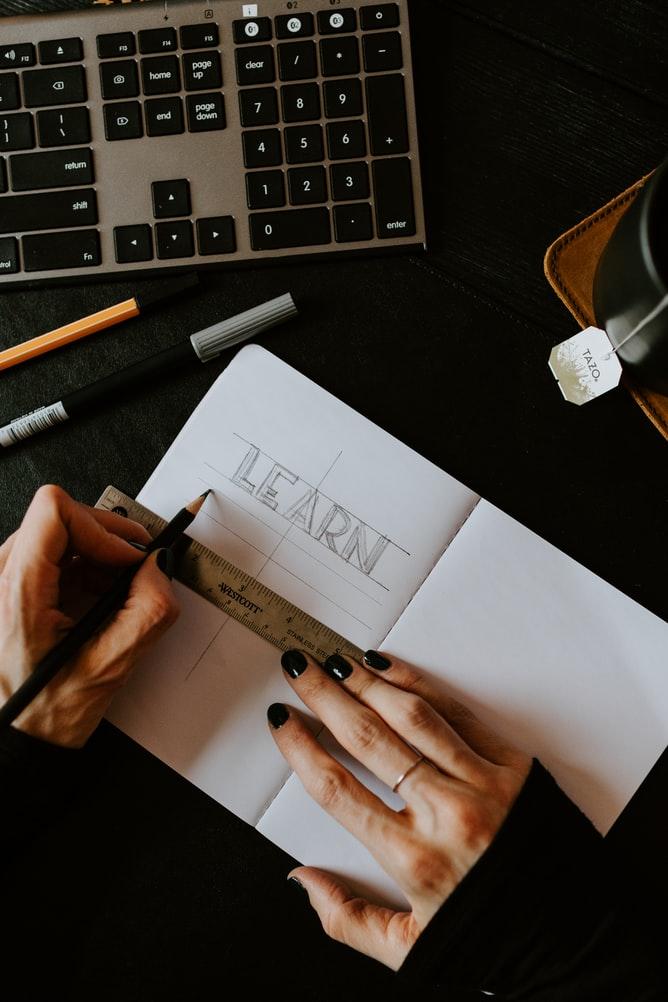 Prep & Production
03.
BECAUSE LEARNING REQUIRES DOING
[Speaker Notes: Image: https://unsplash.com/photos/Kl1gC0ve620 by Kelly Sikkema on Unsplash.com]
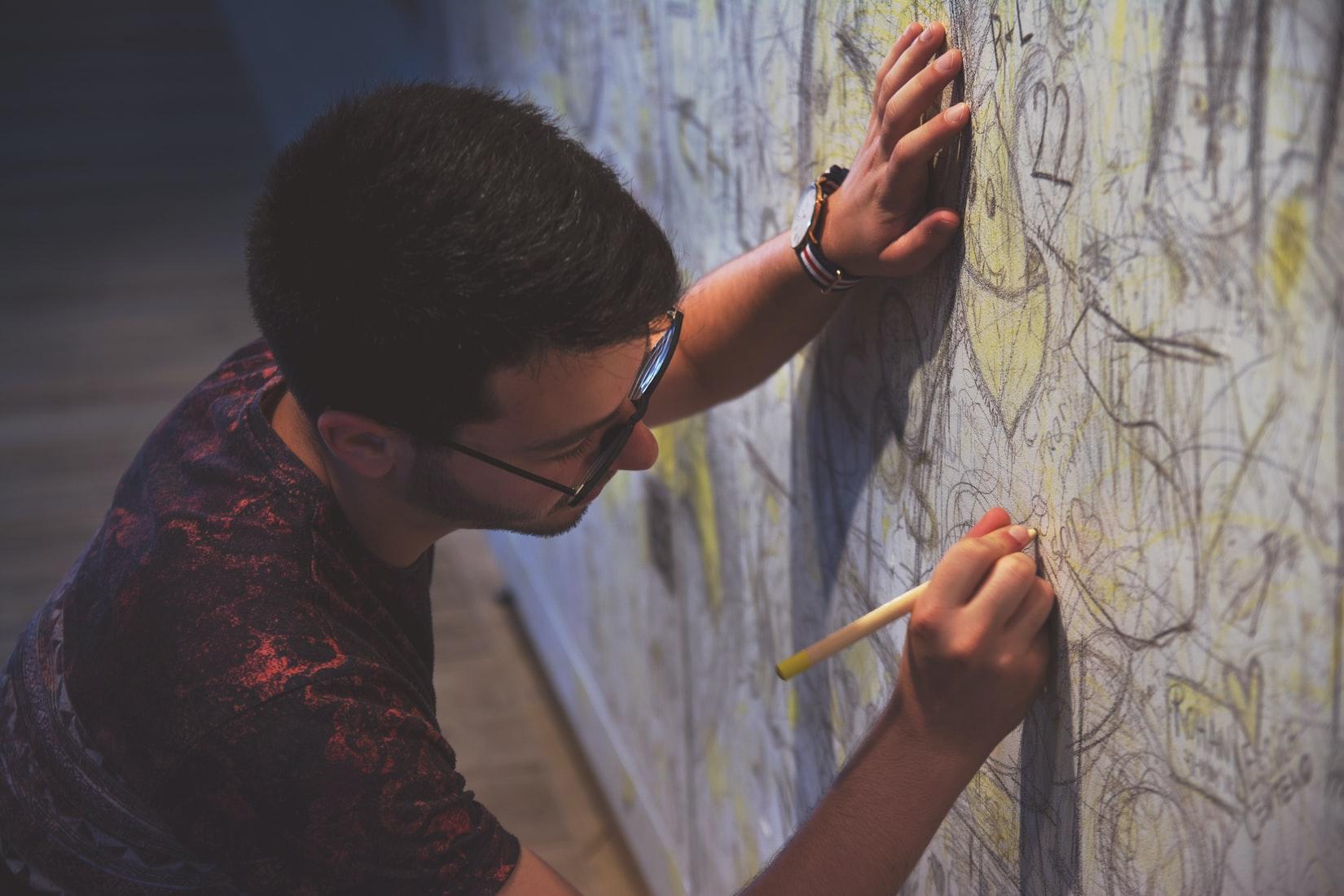 03. Prep & Production
Once students open their mystery boxes, they will have 35 minutes to prepare and create the assigned prop. 
The production time will be divided into two timed sections:
Each team will have a specified, five minute (5:00) prep time during which they will discuss and draw a visual representation of their production plan for the assigned prop
Following the prep time, students will have a thirty minute (30:00) production period during which they will use the supplies provided in the Mystery Basket and crafts supplies to execute their plan and build their prop
Students will present their creation to the panel of expert judges following the thirty minute production period
Because learning requires doing, students must actively create art.
[Speaker Notes: Image: https://unsplash.com/photos/aZHREMlh3AE by Gianandrea Villa on Unsplash.com]
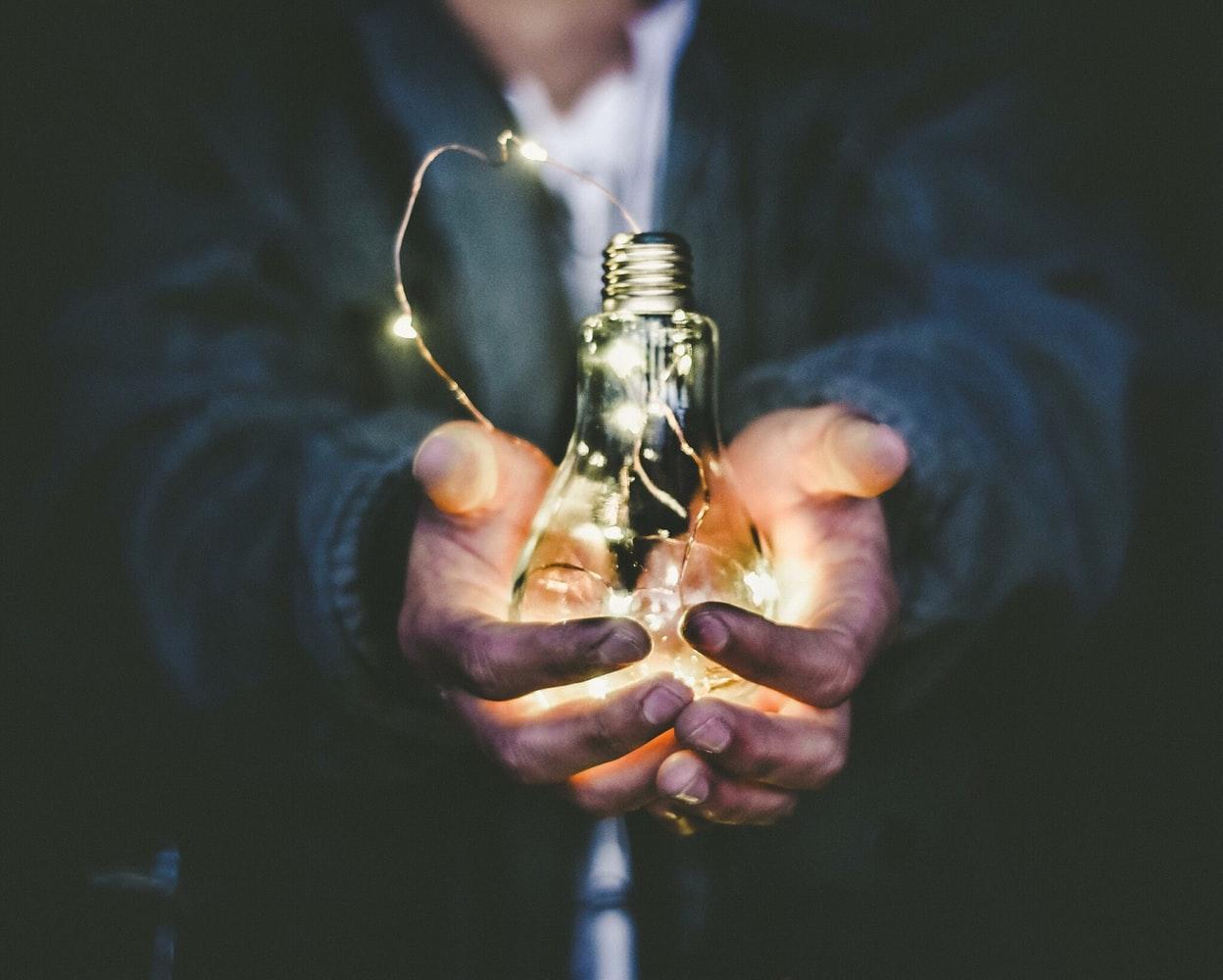 Presentation
04.
BECAUSE GROWTH DEMANDS FEEDBACK
[Speaker Notes: Image: https://unsplash.com/photos/7e2pe9wjL9M by Riccardo Annandale on Unsplash.com]
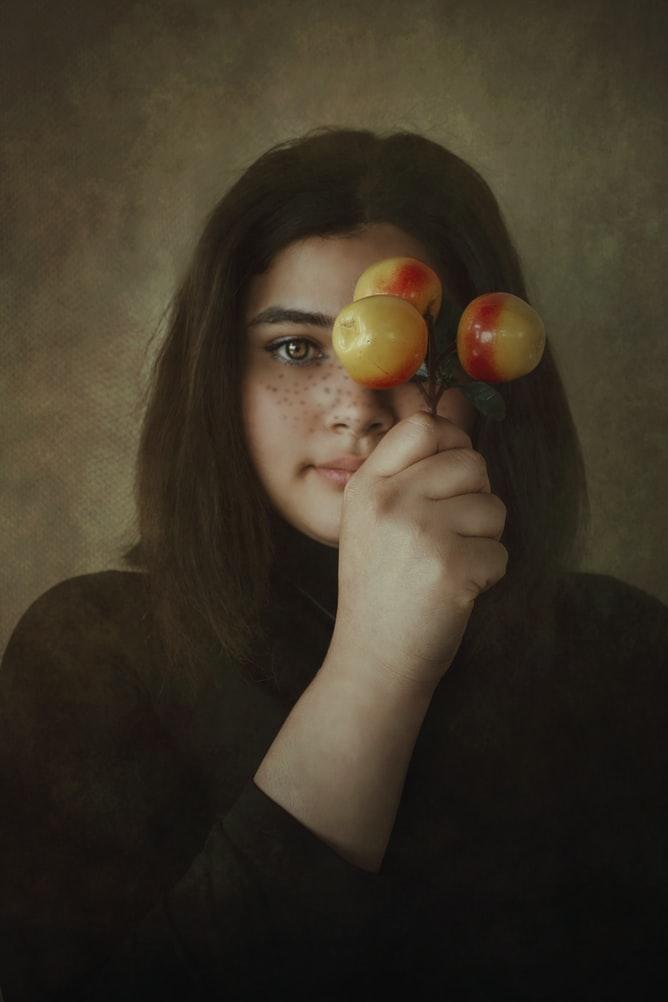 04. Presentation
Following the Prep & Production period, each team will present their prop. Students will describe their process and make note of any creative liberties they took. Afterward, the judges will briefly respond.
All team members should participate in the presentation process:
Each individual should contribute to the explanation of how the group collaborated to create their final product
Teams will show and describe the visual representation of their plan that they created in the  preparation document during the five-minute preparation time
Teams will show their final product and describe how it met the parameters of the brief
Because growth demands feedback, artists must unabashedly share creative work and ask for the constructive response from experts
[Speaker Notes: Image: https://unsplash.com/photos/aDOD815aE1c by Houcine Ncib on Unsplash.com]
Evaluation criteria
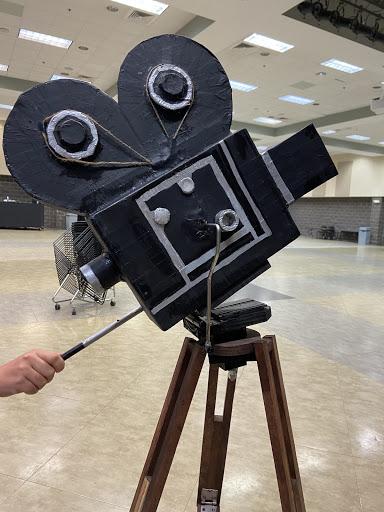 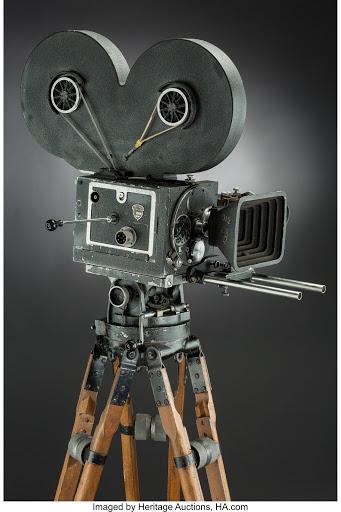 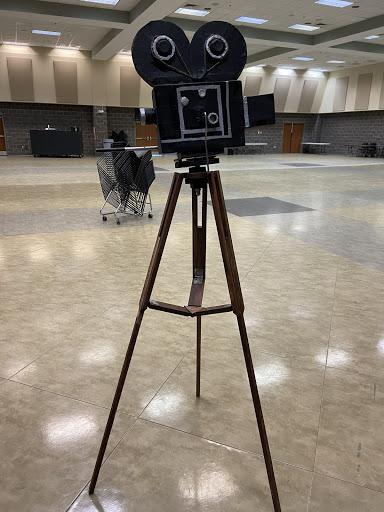 Translation
Creativity
Polish
Does the prop meet the requirements of the brief? Is it identifiable as the object it is supposed to represent?
Has the team made creative use of all required components? Are craft supplies used effectively?
Does the prop show a sufficient degree of polish? Would it be acceptable to include in a theatrical production?
[Speaker Notes: Prop Image: Juniper Wallace - 1920’s-era Film Camera on Tripod]
Leaderboard Calculation
POINTS ACCRUAL • PODIUM FINISHES • OVERALL WINNER
POINTS ACCRUAL
The judges will evaluate and rank each team after each day of the contest. All individuals will earn rank points based on their team’s results.
Podium Finishes
All members of the top three teams will be awarded identifying stars for finishing in first, second, or third place on each contest day
Overall Winner
At the end of the final day of the contest, the student with the highest points total will be declared the PROPPED CHAMPION!
3,000,000
Number of people on average every year
“This is a quote, words full of wisdom that someone important said and can make the reader get inspired.”
—SOMEONE FAMOUS
Six columns
Mercury
Saturn
Neptune
Mercury is the closest planet to the Sun
Saturn is a gas giant and has several rings
Neptune is the farthest planet from the Sun
Jupiter
Mars
Venus
Jupiter is a gas giant and the biggest planet
Despite being red, Mars is actually a cold place
Venus is the second planet from the Sun
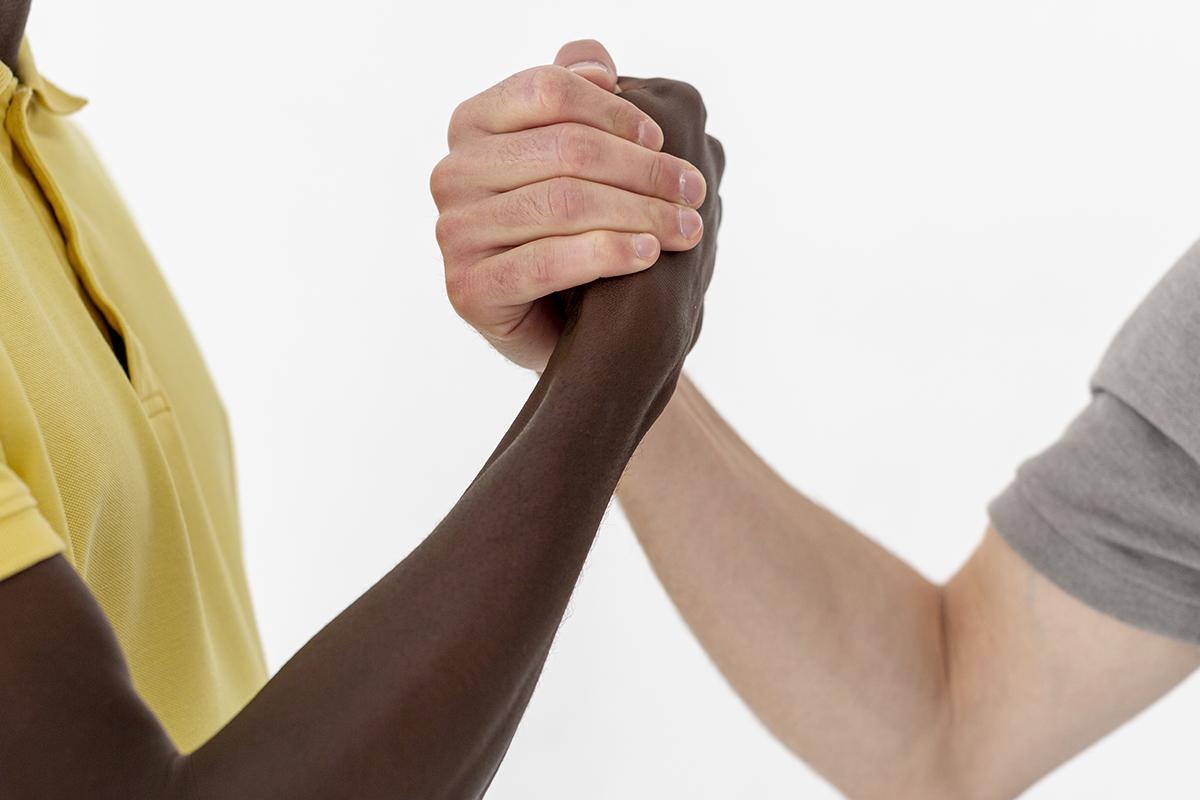 Awesome Words
Schedule
January
February
March
April
May
June
Phase 1
Jan 1 - Mar 1
Task 1
Jan 1 - 27
Task 2
Feb 1 - Mar 25
Phase 2
Apr 1  - Jun 25
Task 1
April 1 - 23
Task 2
May 1 - Jun 25
Percentages
30%
70%
Earth
Saturn
This is the planet where we live on
It’s the ringed one and a gas giant
50%
Jupiter
It’s the biggest planet of them all
Maybe you need four columns
Mercury
Saturn
Mercury is the closest planet to the Sun and the smallest
Saturn is composed mostly of hydrogen and helium
Neptune
Venus
Neptune is the fourth-largest planet from the Sun
Venus has a beautiful name and is the second planet
Table
Process infographics
Despite being red, Mars is a cold place
Saturn is a gas giant and has several rings
2nd
Jupiter
4th
Venus
1st
Mars
3rd
Saturn
Jupiter is a gas giant and the biggest
Venus has a beautiful name, but it’s hot
Results analysis
Statistics
To modify this graph, click on it, follow the link, change the data and paste the resulting graph here
Mercury
Jupiter
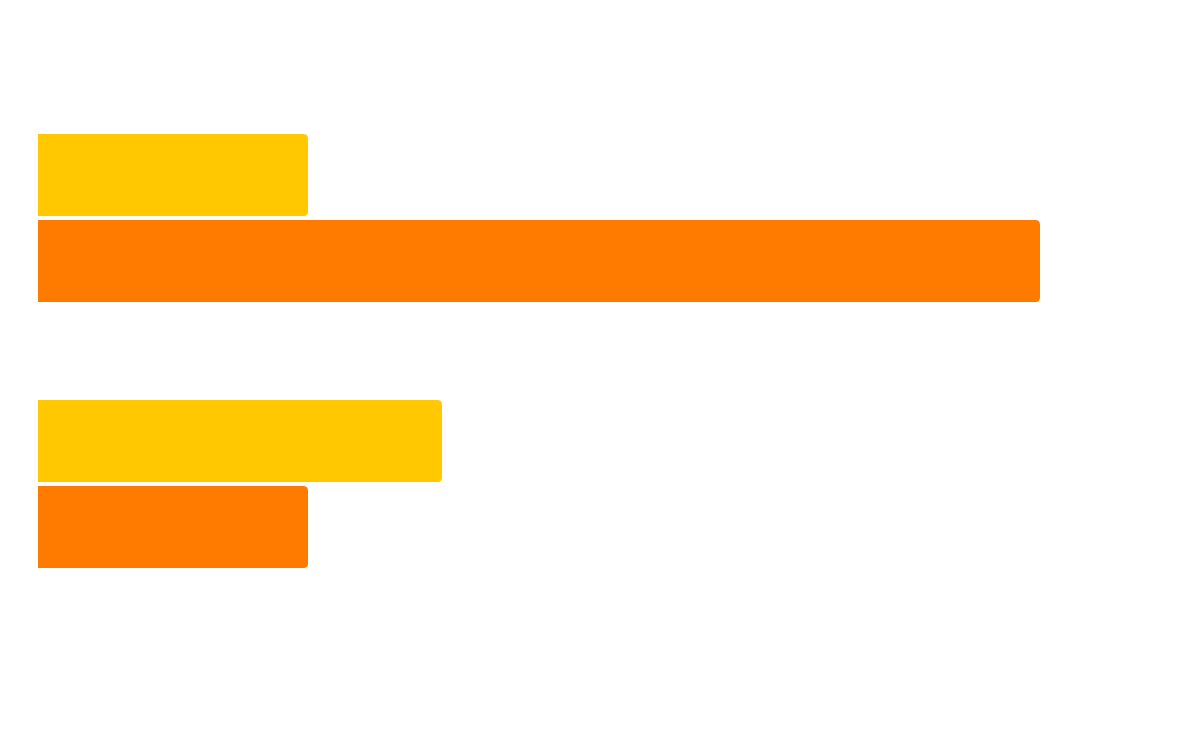 1,369Results last month
5,408Results this month
2019
Venus
Venus has a beautiful name, but it’s terribly hot
2020
60%
Neptune
Venus
A picture is worth a thousand words
Methodology
Research
Analysis
Mercury is the closest planet to the Sun and the smallest one
Neptune is the fourth-largest planet in the Solar System
Data Study
Comparison
Venus has a beautiful name and is the second from the Sun
Saturn is composed mostly of hydrogen and helium
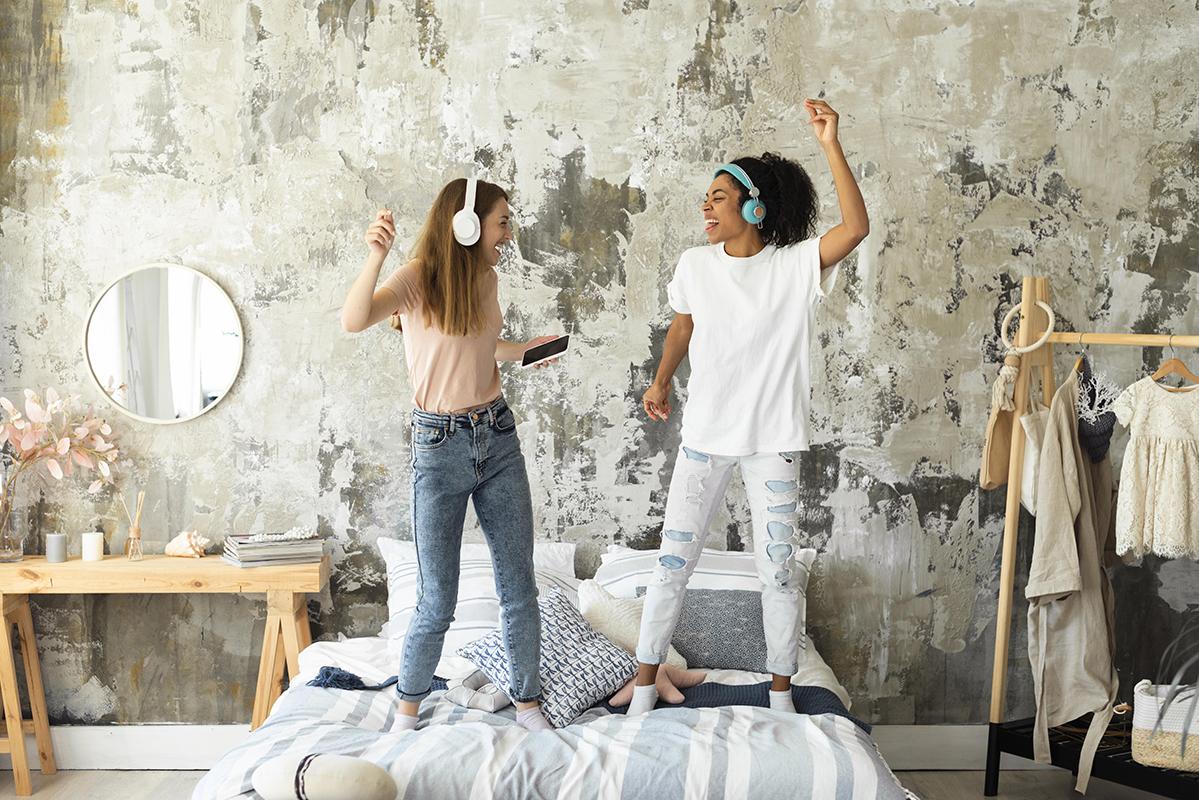 Phone mockup
You can replace the image on the screen with your own work. Just delete this one, add yours and center it properly
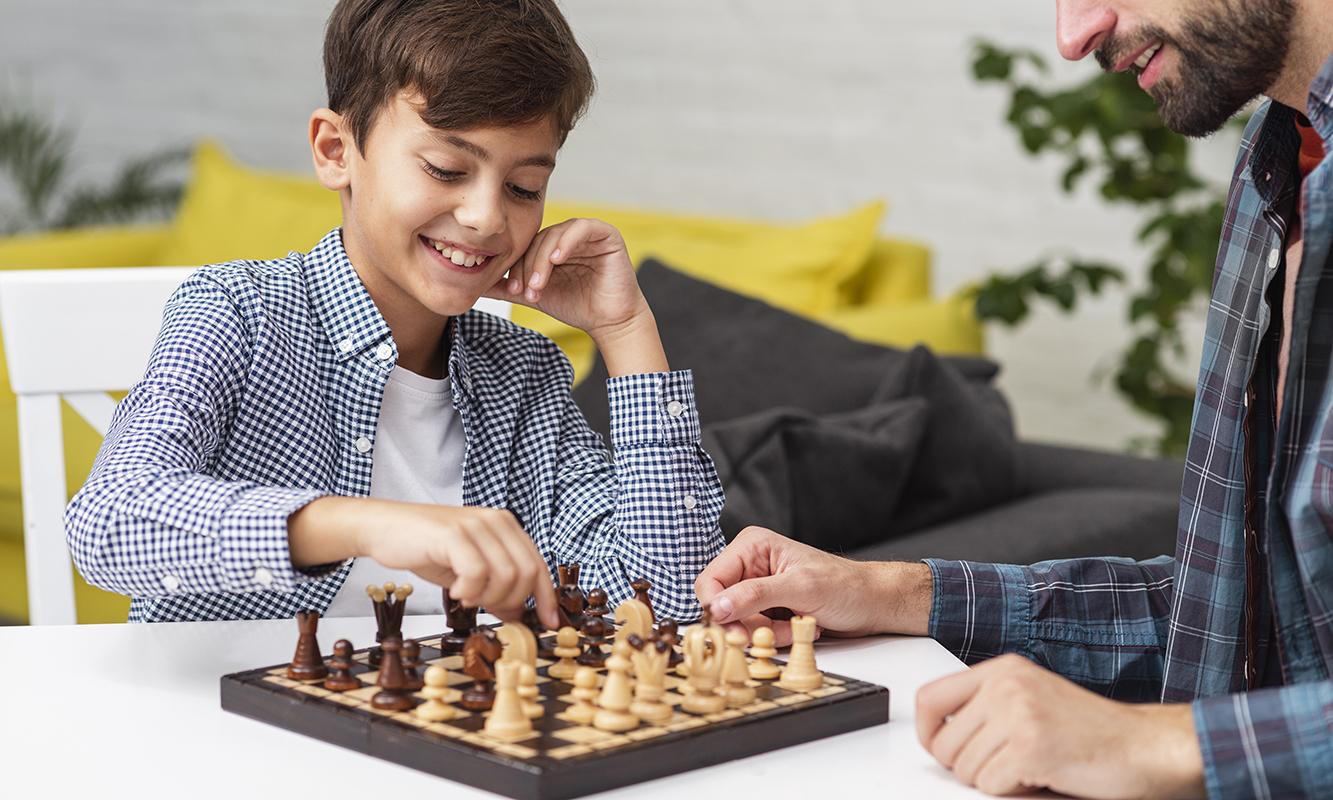 Tablet mockup
You can replace the image on the screen with your own work. Just delete this one, add yours and center it properly
Locations
MERCURY
Mercury is the closest planet to the Sun and the smallest one
VENUS
Venus has a beautiful name and is the second planet
Thanks!
Do you have any questions?
youremail@freepik.com
+91 620 421 838
yourcompany.com
Please keep this slide for attribution
Resources
Photos
Free Photo
Pretty muslim young woman looking away 
Black man with clipboard near colleagues 
Happy son playing chess with his father 
Fun women dancing together on bed 
Top view of girls having fun at beach 
Copy-space friends on couch with chat bubble 
Father and son playing with oranges
Close-up male handshake view 
Ethnic young woman holding cup on white background 

Vectors
Branding identity template
Alternative resources
Photos
Woman pointing something to her friend 
Best friends singing on a beach 
Happy friends at table with burgers 
Portrait of boy drinking glass of orange juice
Portrait of kid holding orange halves over eyes 
Close-up of women's face with holi powder 
Front view friends hands connection
Instructions for use (free users)
In order to use this template, you must credit Slidesgo by keeping the Thanks slide.
You are allowed to:
Modify this template.
Use it for both personal and commercial purposes.
You are not allowed to:
Sublicense, sell or rent any of Slidesgo Content (or a modified version of Slidesgo Content).
Distribute this Slidesgo Template (or a modified version of this Slidesgo Template) or include it in a database or in any other product or service that offers downloadable images, icons or presentations that may be subject to distribution or resale.
Use any of the elements that are part of this Slidesgo Template in an isolated and separated way from this Template.
Delete the “Thanks” or “Credits” slide.
Register any of the elements that are part of this template as a trademark or logo, or register it as a work in an intellectual property registry or similar.
For more information about editing slides, please read our FAQs or visit Slidesgo School:
https://slidesgo.com/faqs and https://slidesgo.com/slidesgo-school
Instructions for use (premium users)
In order to use this template, you must be a Premium user on Slidesgo.
You are allowed to:
Modify this template.
Use it for both personal and commercial purposes.
Hide or delete the “Thanks” slide and the mention to Slidesgo in the credits.
Share this template in an editable format with people who are not part of your team.
You are not allowed to:
Sublicense, sell or rent this Slidesgo Template (or a modified version of this Slidesgo Template).
Distribute this Slidesgo Template (or a modified version of this Slidesgo Template) or include it in a database or in any other product or service that offers downloadable images, icons or presentations that may be subject to distribution or resale.
Use any of the elements that are part of this Slidesgo Template in an isolated and separated way from this Template.
Register any of the elements that are part of this template as a trademark or logo, or register it as a work in an intellectual property registry or similar.
For more information about editing slides, please read our FAQs or visit Slidesgo School:
https://slidesgo.com/faqs and https://slidesgo.com/slidesgo-school
Fonts & colors used
This presentation has been made using the following fonts:
Montserrat
(https://fonts.google.com/specimen/Montserrat)
#fb8500ff
#ffc800ff
#024763ff
Stories by Freepik
Create your Story with our illustrated concepts. Choose the style you like the most, edit its colors, pick the background and layers you want to show and bring them to life with the animator panel! It will boost your presentation. Check out How it Works.
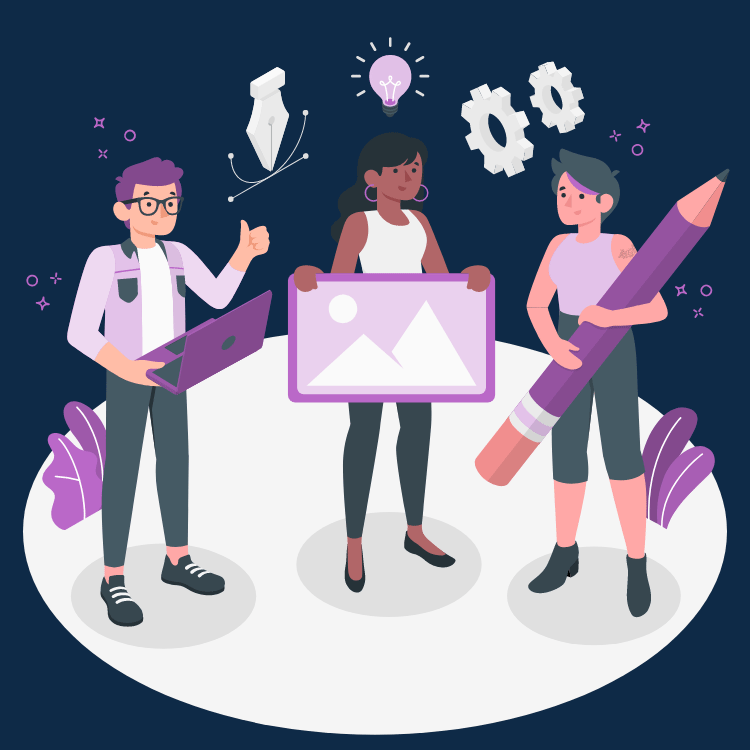 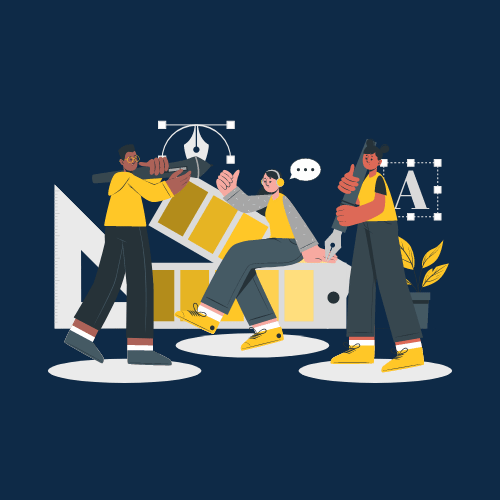 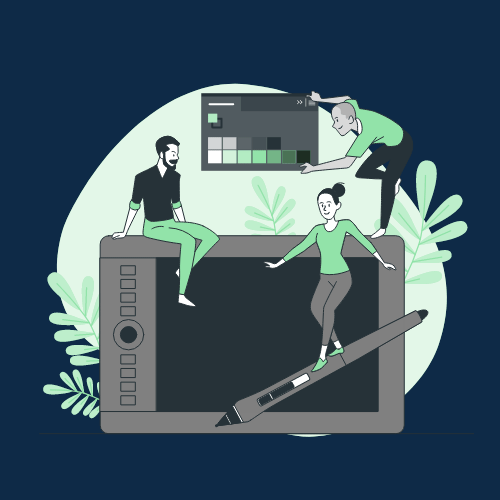 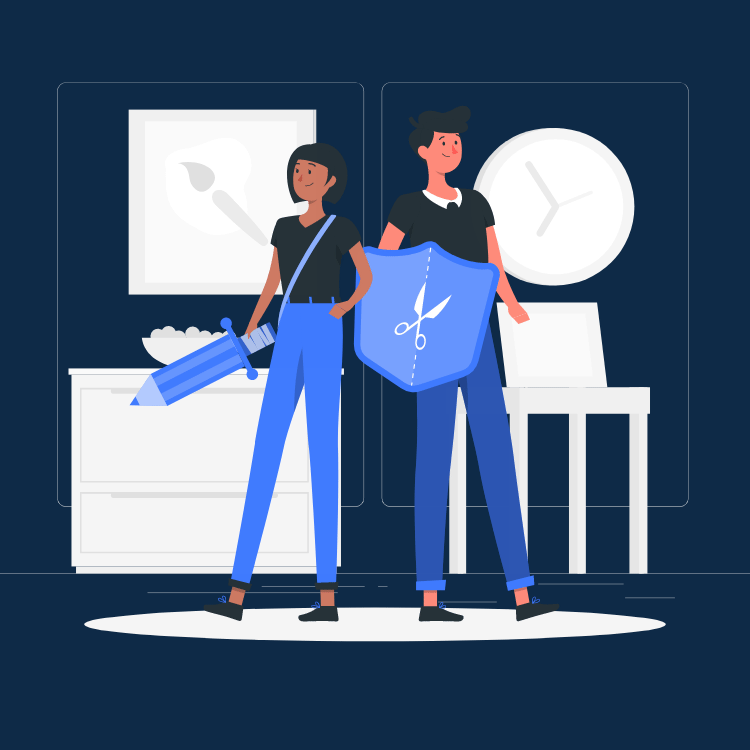 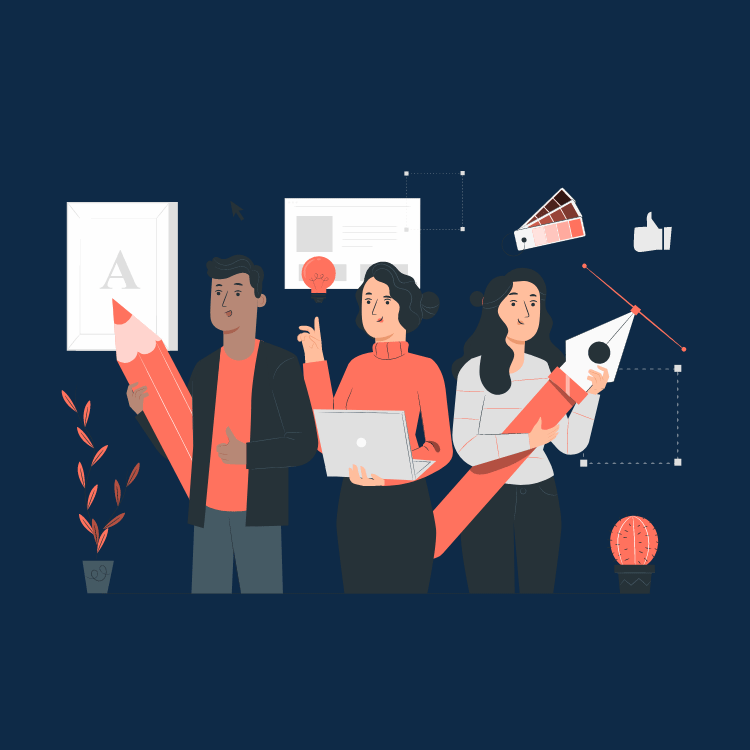 Pana
Amico
Bro
Rafiki
Cuate
Use our editable graphic resources...
You can easily resize these resources without losing quality. To change the color, just ungroup the resource and click on the object you want to change. Then, click on the paint bucket and select the color you want. Group the resource again when you’re done. You can also look for more infographics on Slidesgo.
FEBRUARY
JANUARY
MARCH
APRIL
PHASE 1
Task 1
FEBRUARY
MARCH
APRIL
MAY
JUNE
JANUARY
Task 2
PHASE 1
Task 1
Task 2
PHASE 2
Task 1
Task 2
...and our sets of editable icons
You can resize these icons without losing quality.
You can change the stroke and fill color; just select the icon and click on the paint bucket/pen.
In Google Slides, you can also use Flaticon’s extension, allowing you to customize and add even more icons.
Educational Icons
Medical Icons
Business Icons
Teamwork Icons
Help & Support Icons
Avatar Icons
Creative Process Icons
Performing Arts Icons
Nature Icons
SEO & Marketing Icons
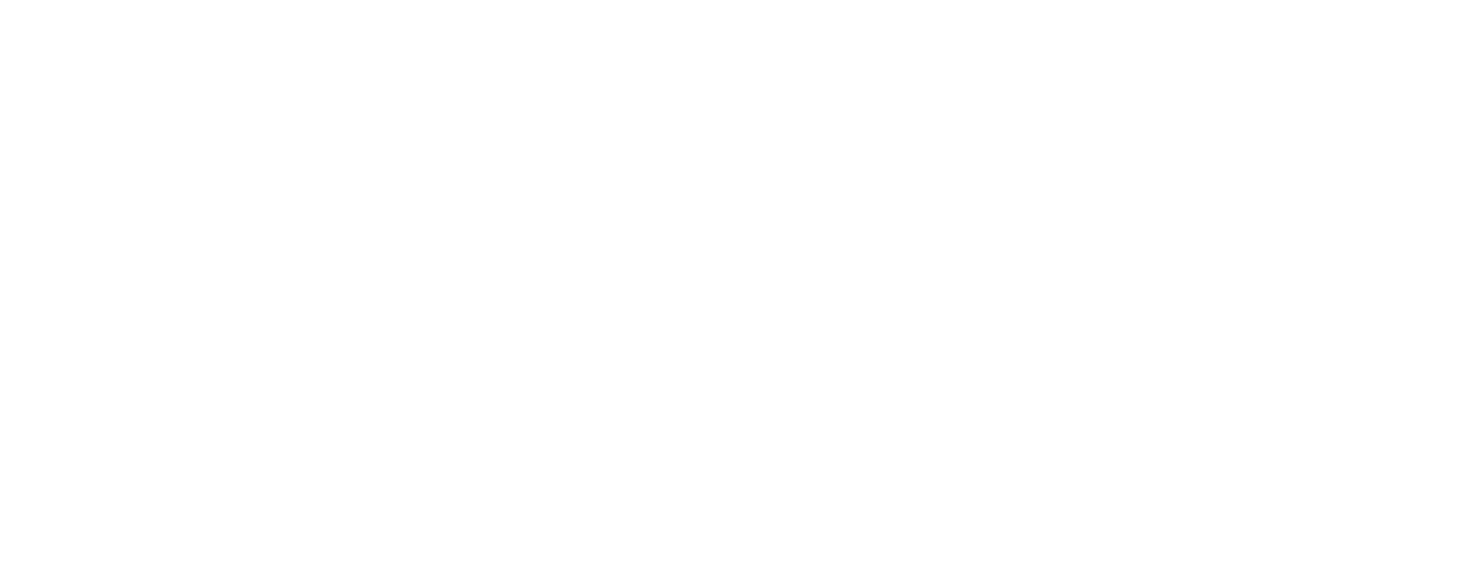